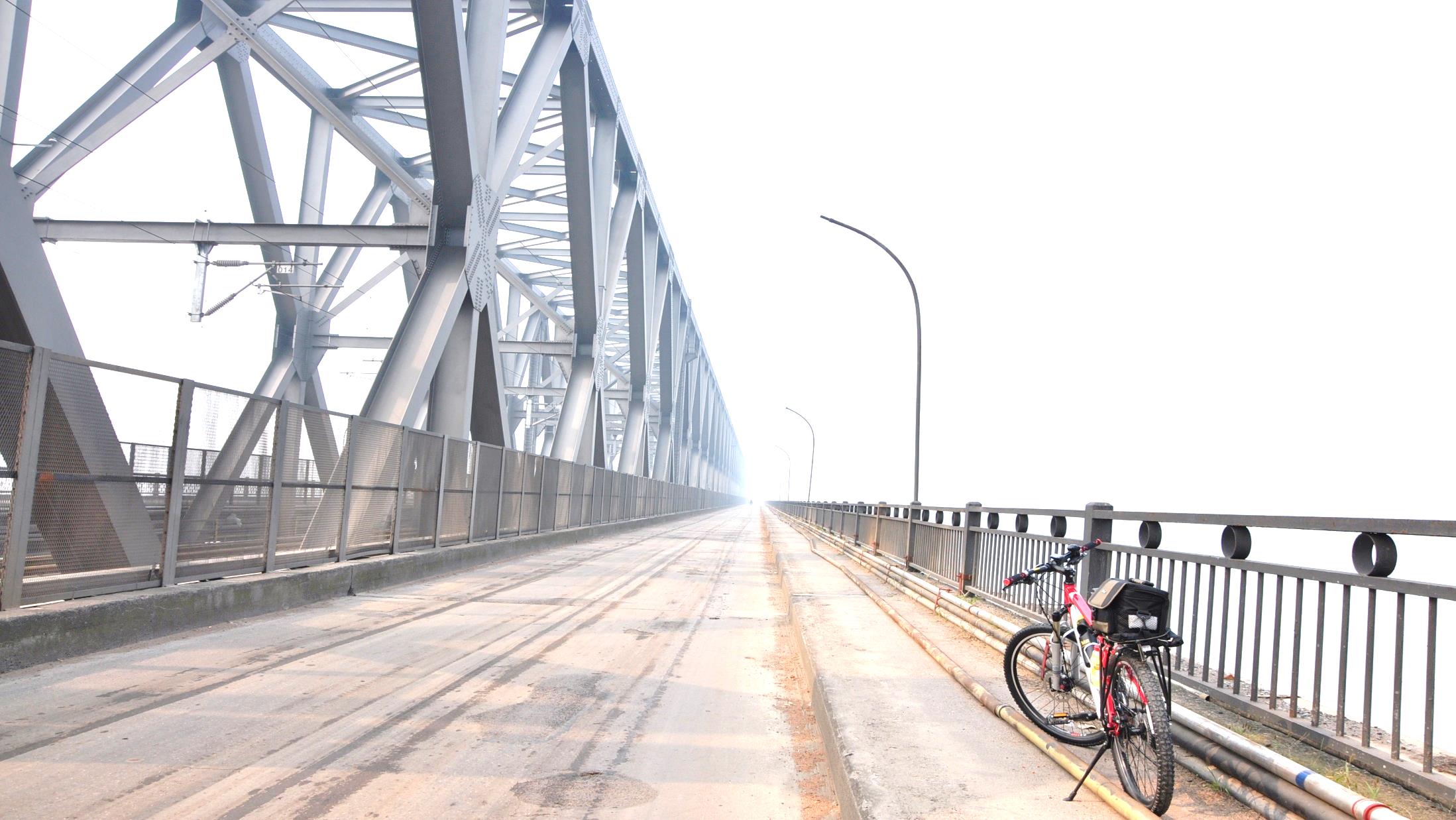 SlideIdea Template
www.slideidea.com
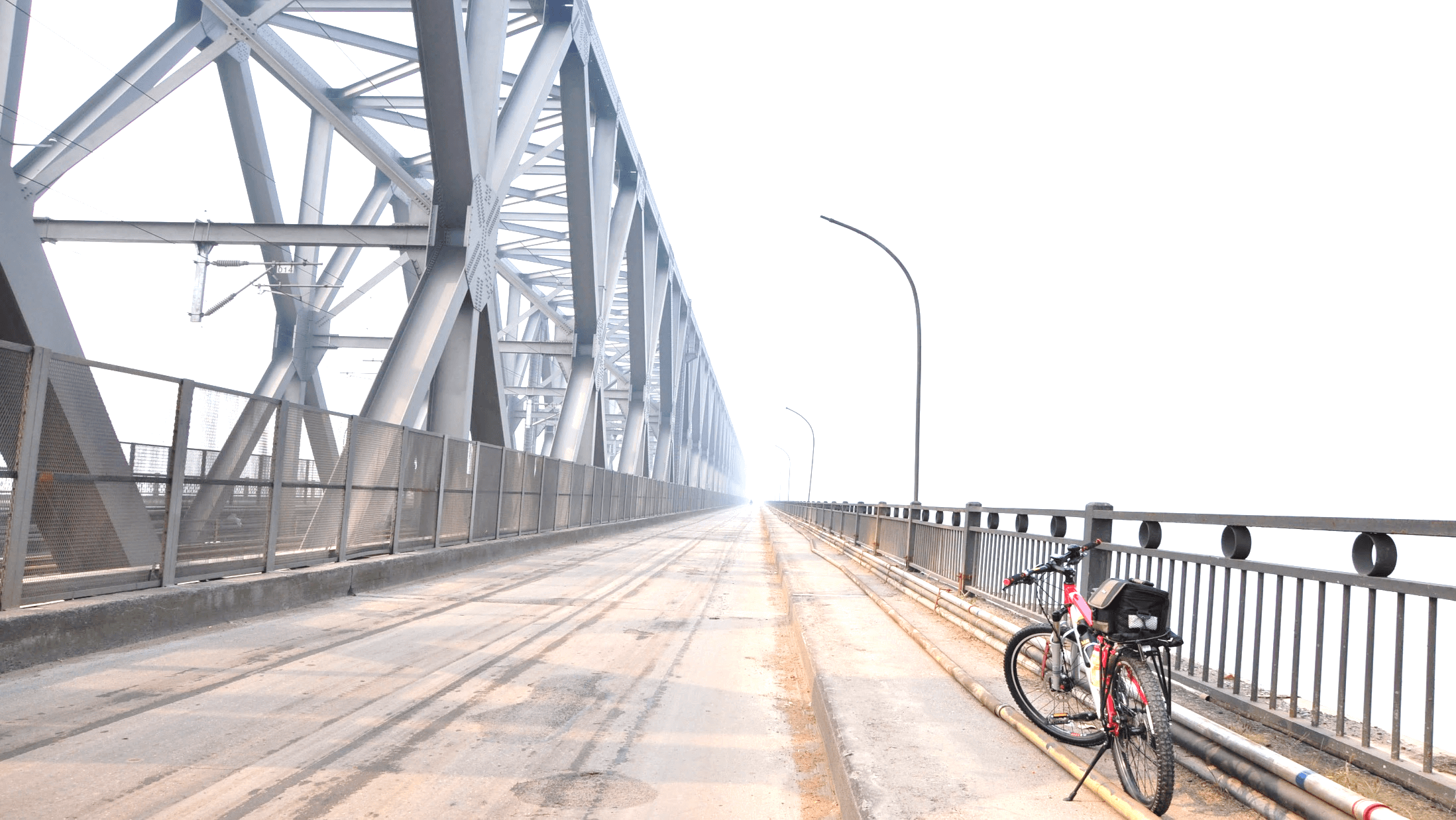 前言
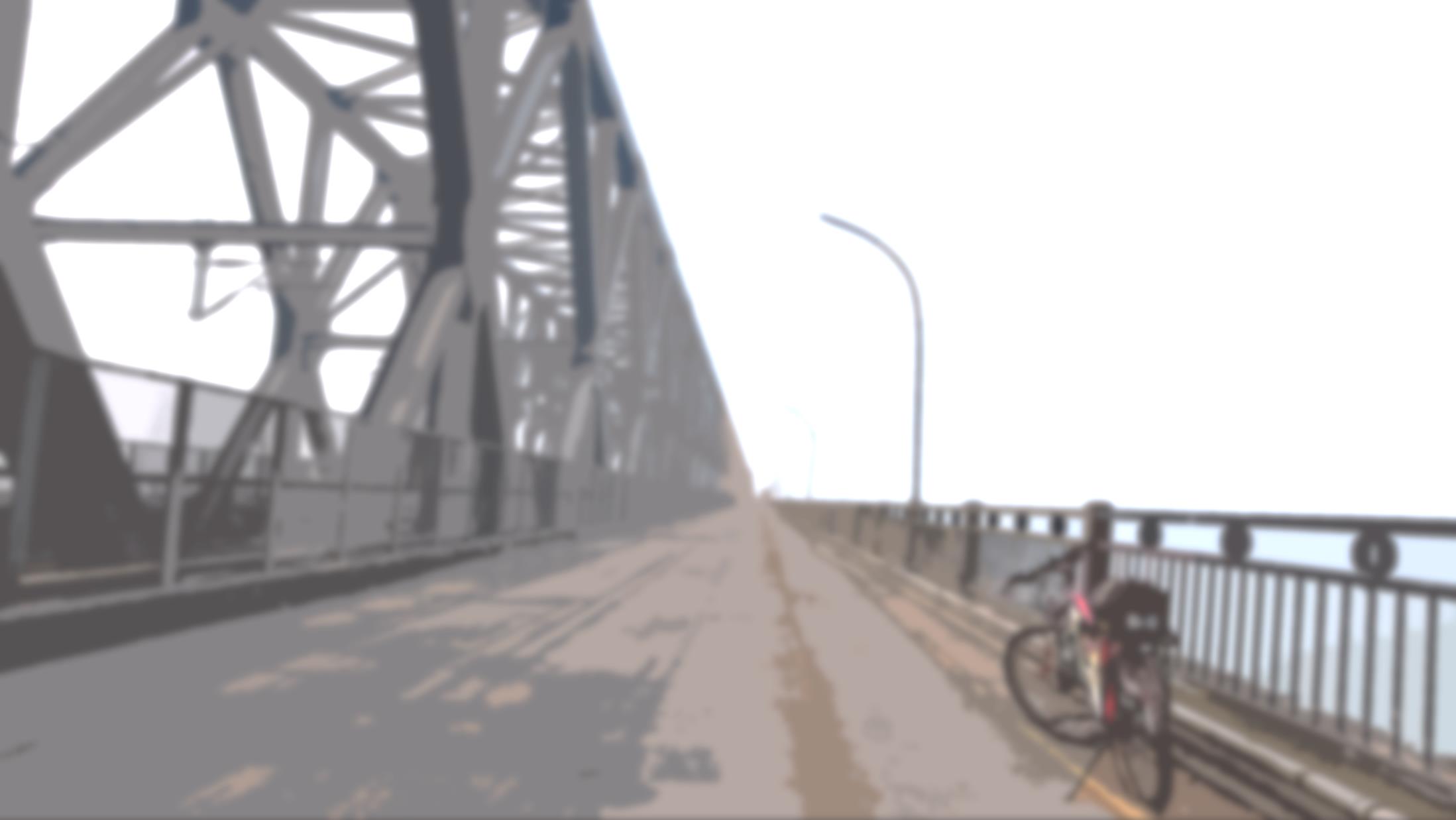 SlideIdea是一款iPad上的演示软件，您可以使用SlideIdea丰富的模板和元件快速的制作漂亮的幻灯片，也可以导入PPT/PPTX/PNG使用SlideIdea进行极具个性化的互动演讲。

SlideIdea更有独特的录制功能，您可以录制演讲，上传到网站并分享，让更多的人可以听到您的演讲。

免费下载SlideIdea：请在iPad Appstore搜索SlideIdea
更多详情请访问：www.slideidea.com
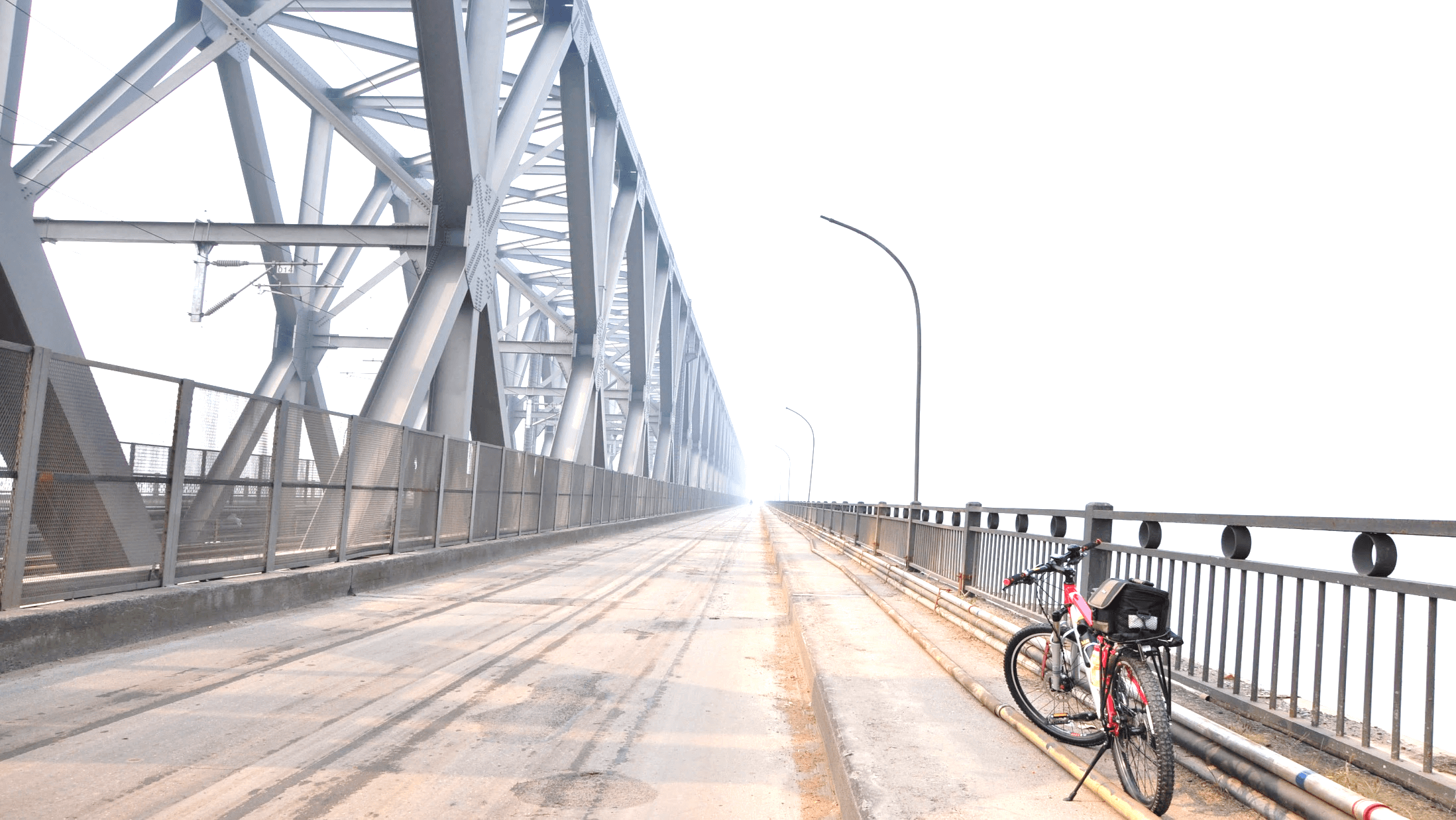 目录
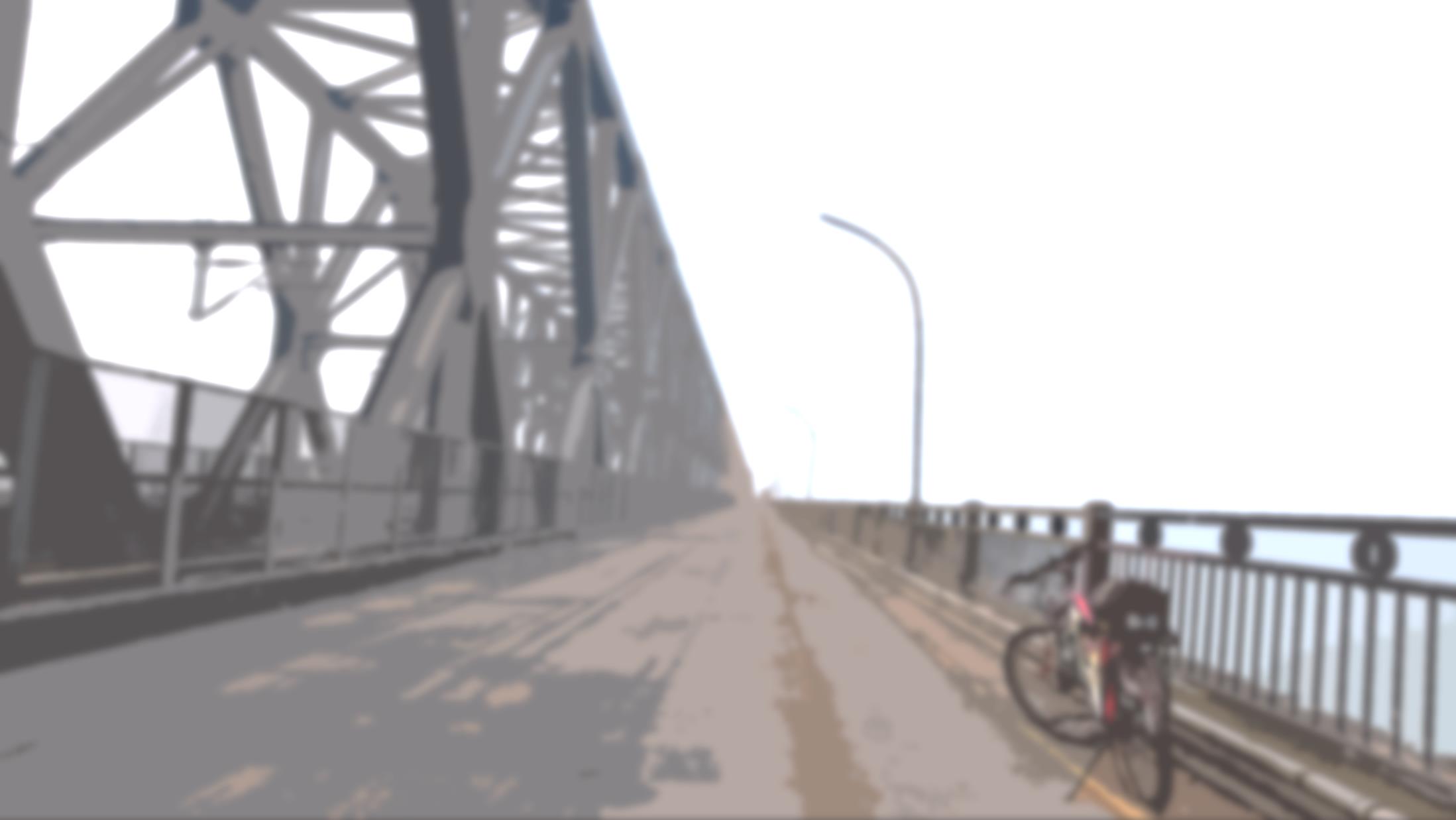 1.双击输入内容
2.双击输入内容
3.双击输入内容
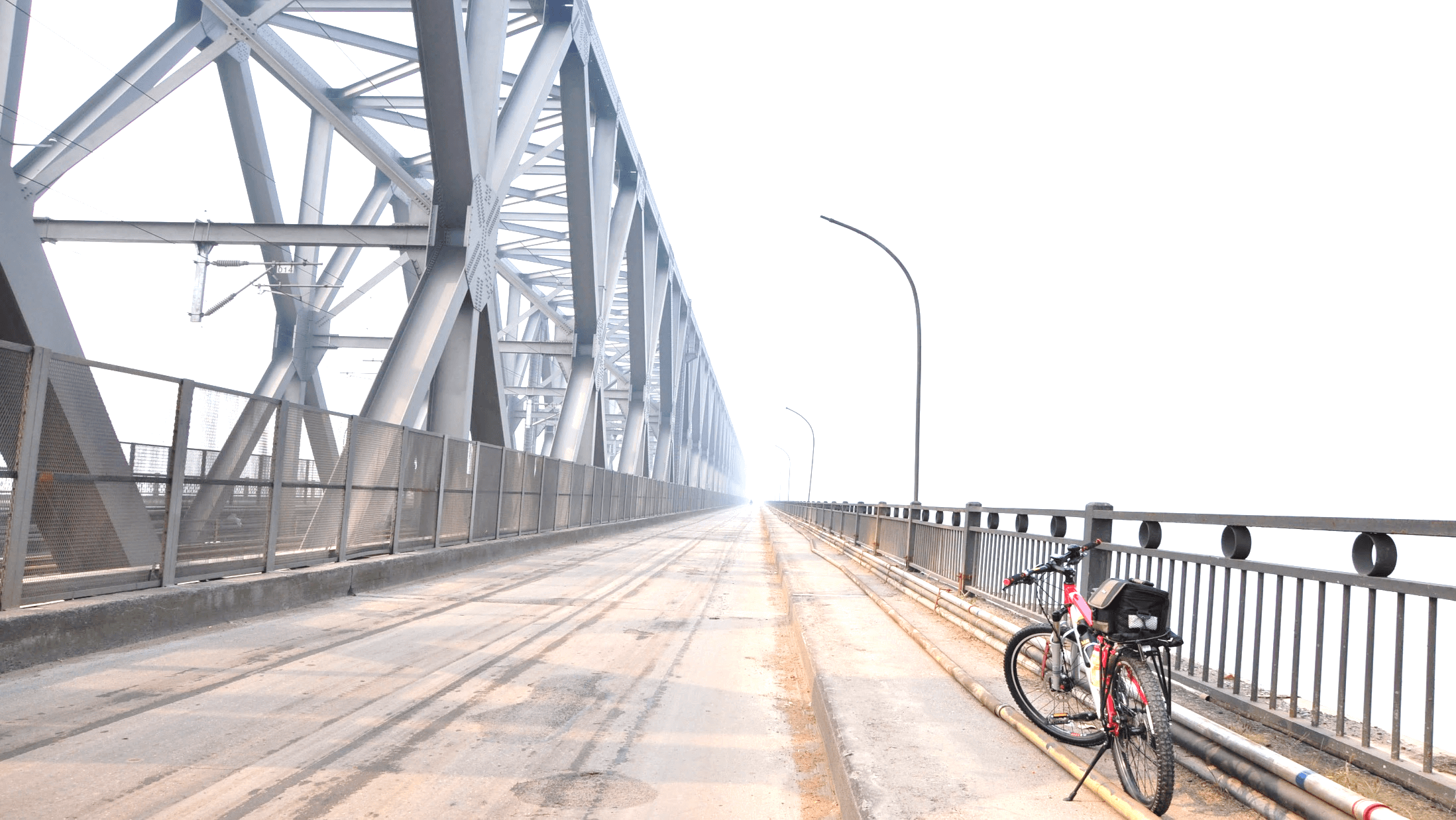 双击输入标题
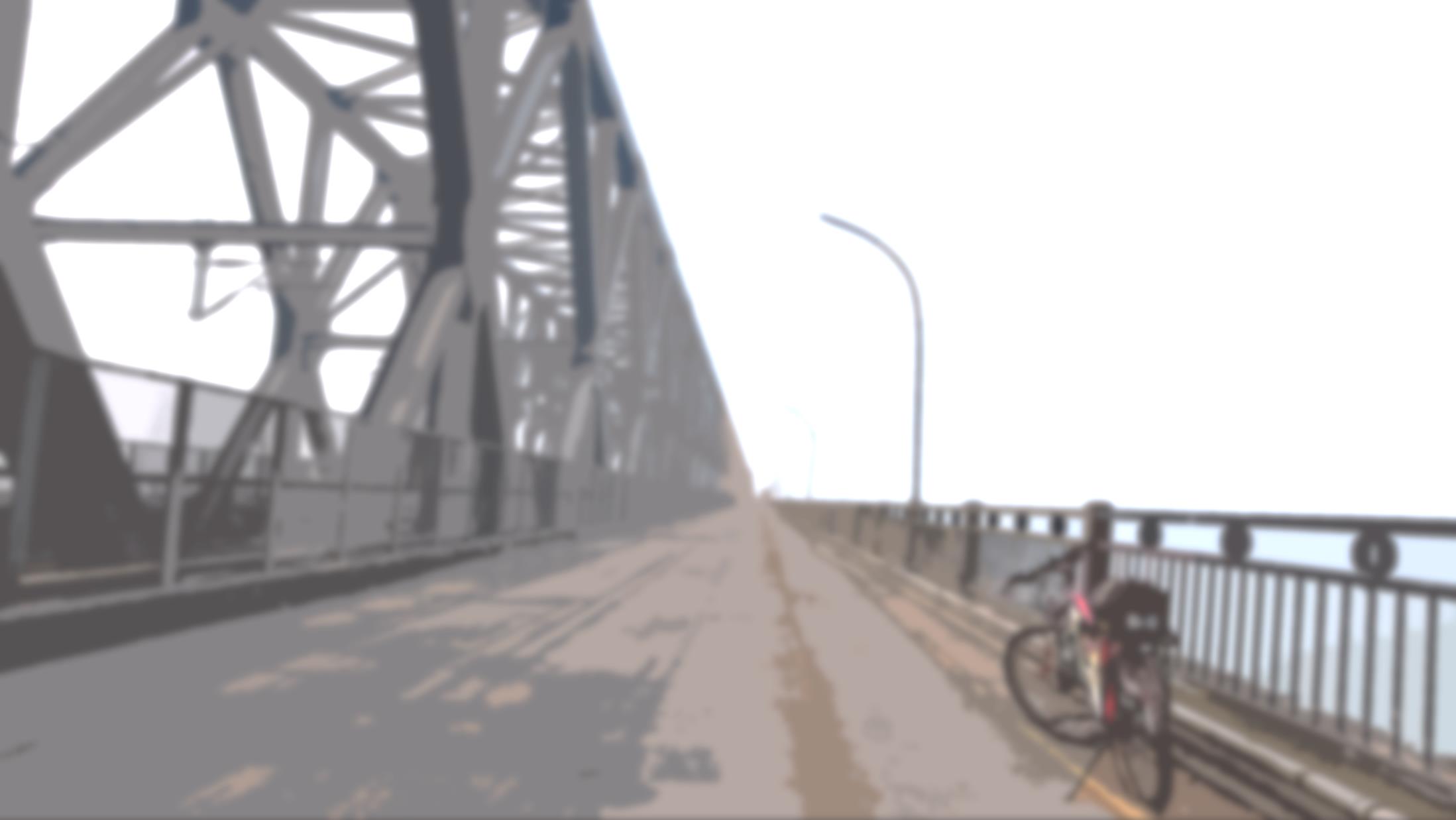 双击输入内容
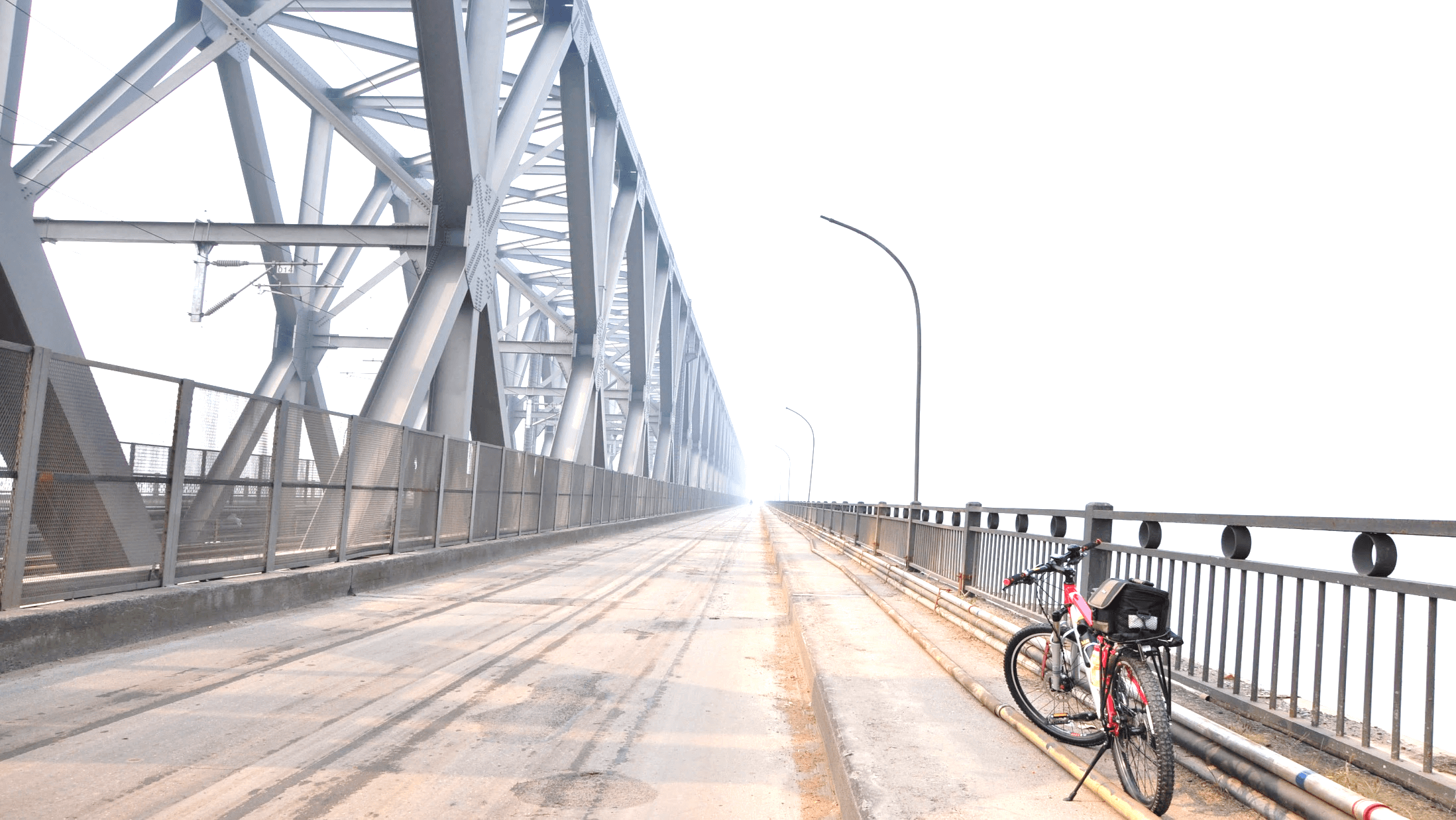 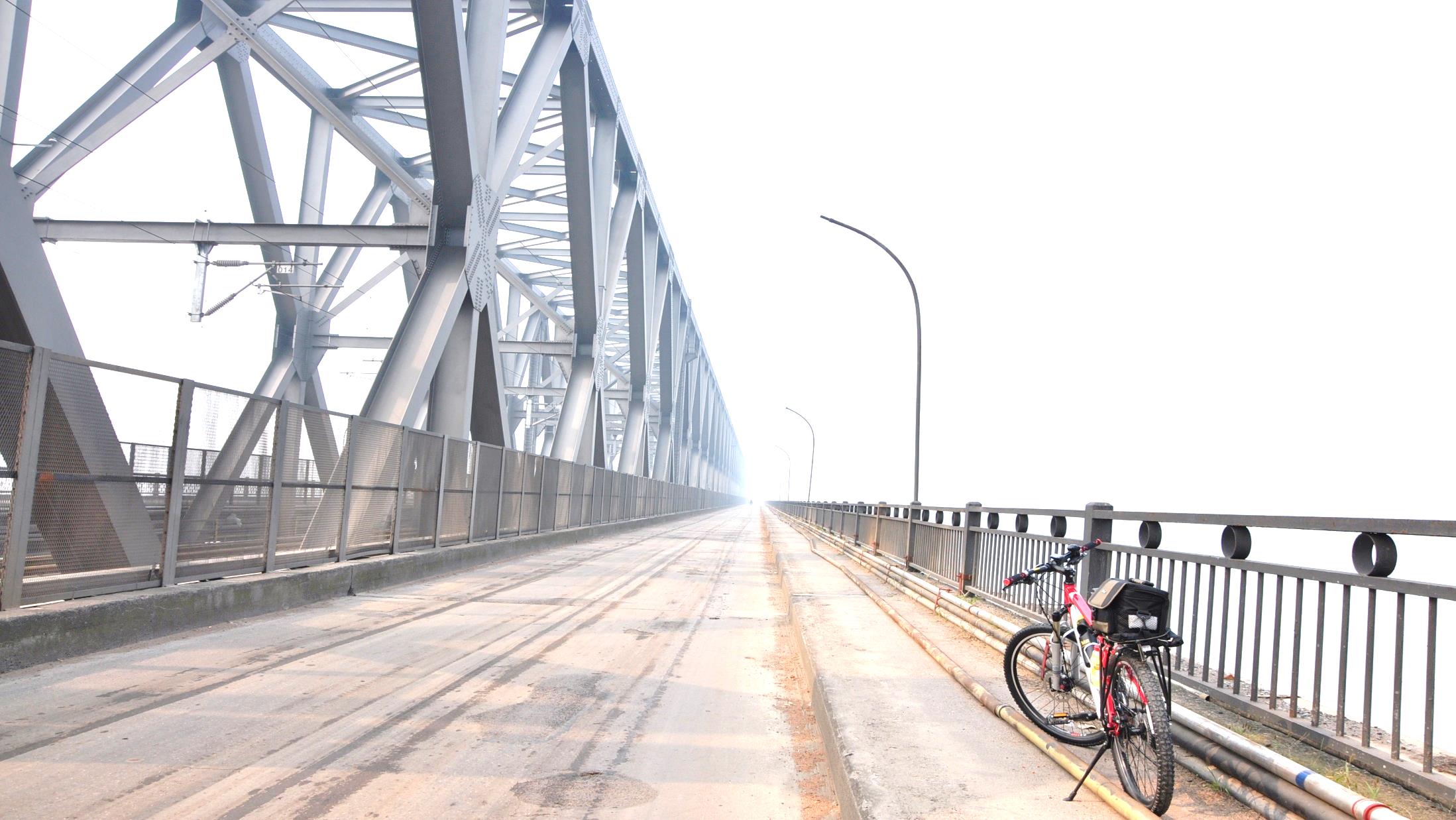 Thanks
www.slideidea.com